110學年度第1學期應屆畢業生
辦理離校領取學位證書流程I
畢業生於期末考週，預期可符合畢業資格離校前，即可登錄系統辦理離校手續
離校手續單一窗口系統
離校檢核系統開放期限：111年1月06日(四)~111年2月14日(一)08:30~15:30
領取學位證書地點：教務處註冊組(行政大樓四樓401室)
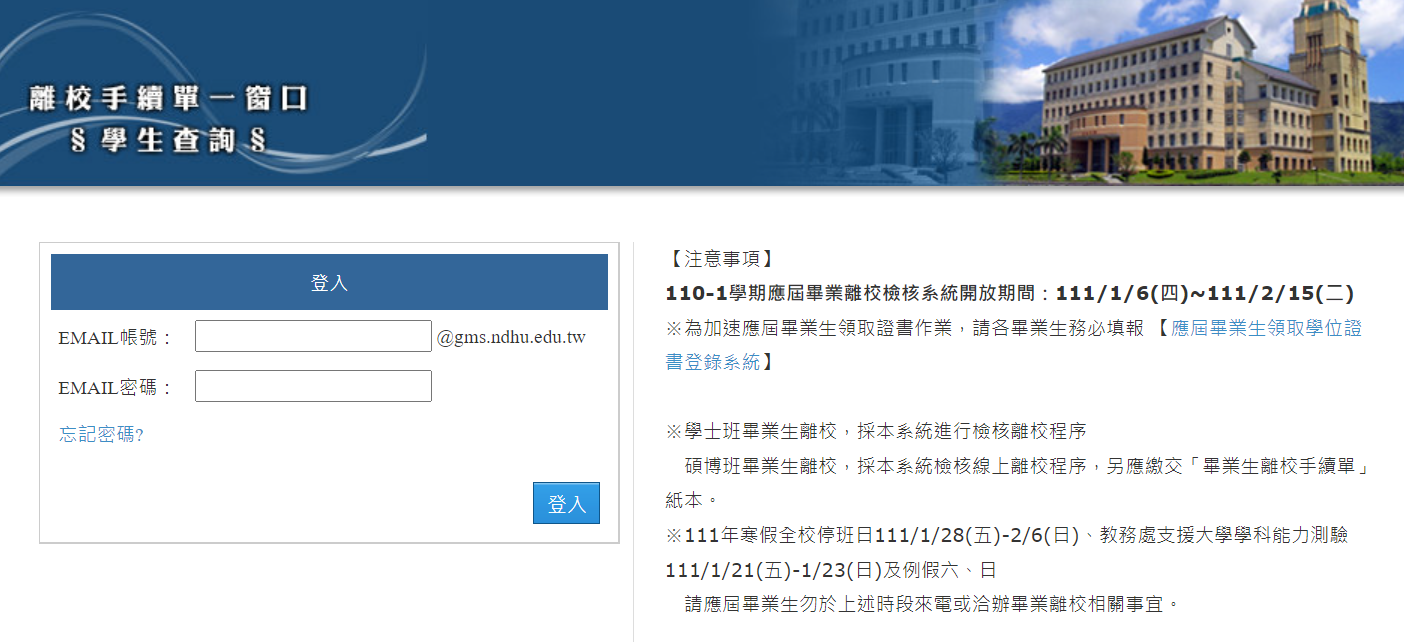 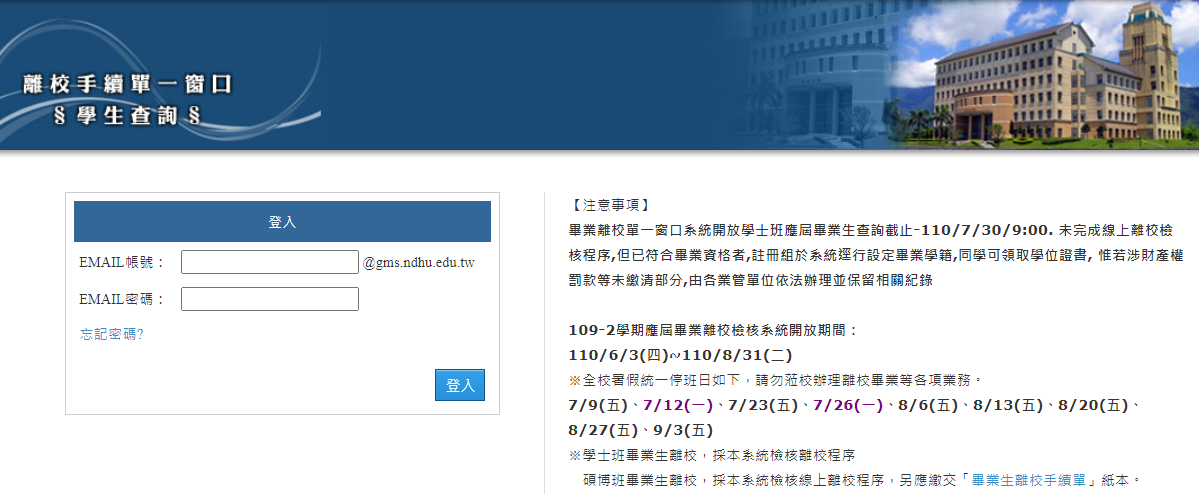 110-1學期學士班畢業離校單一窗口系統開放查詢截止時間-111/2/11/9:00.逾期未完成線上離校檢核程序,並已符合畢業資格者,註冊組於系統設定學籍畢業。學士班畢業生可逕行領取學位證書，惟若涉財產權罰款等未繳清部分,由各業管單位依法辦理並保留相關紀錄
110學年度第1學期應屆畢業生
辦理離校領取學位證書流程II